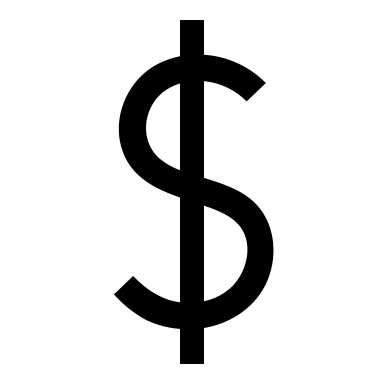 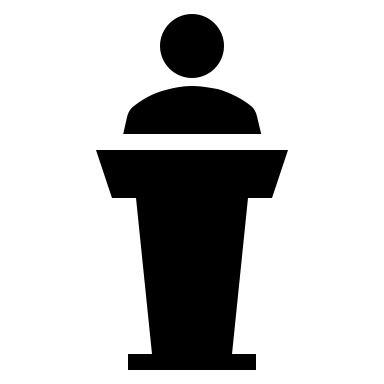 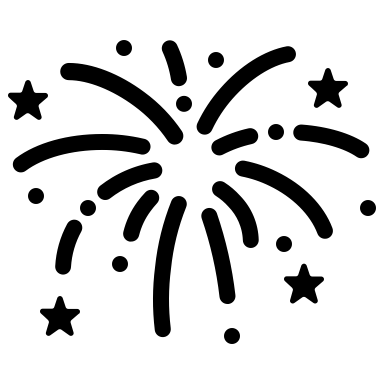 ESTADOS UNIDOS.
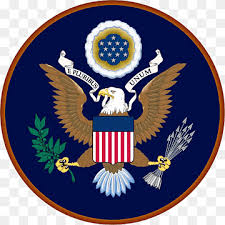 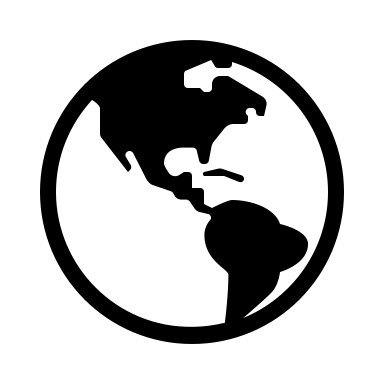 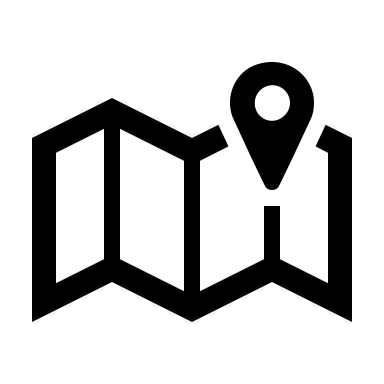 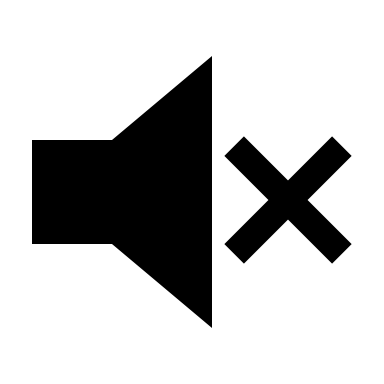 Jessenia Gallegos.
Alleson Cortes.
12-1
Historia.
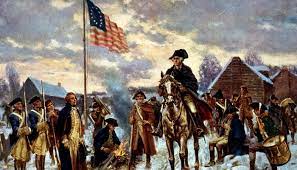 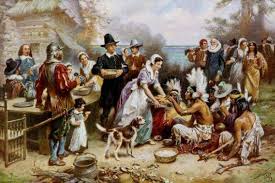 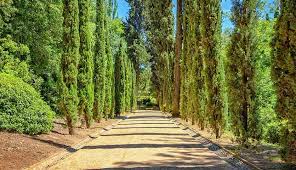 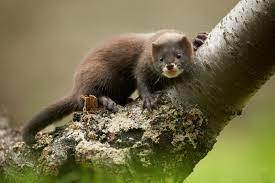 Flora y Fauna.
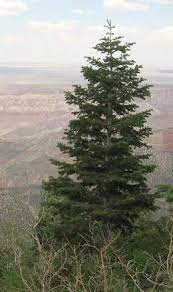 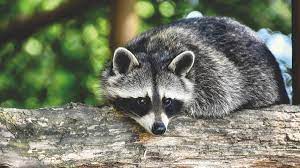 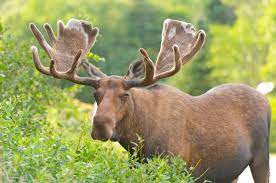 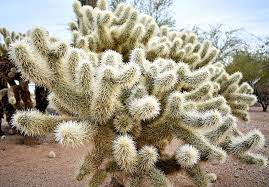 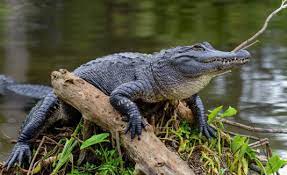 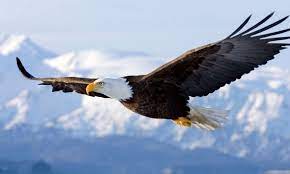 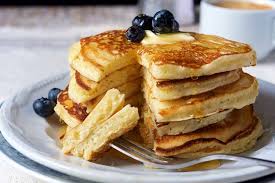 Gastronomía.
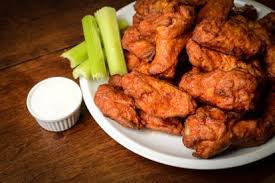 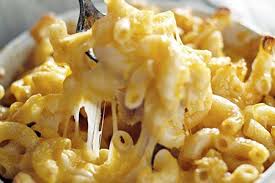 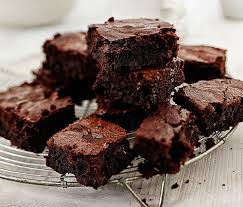 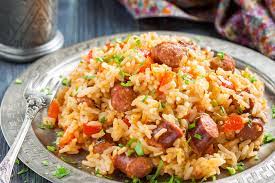 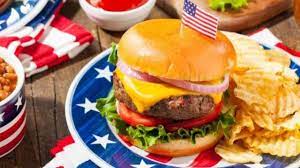 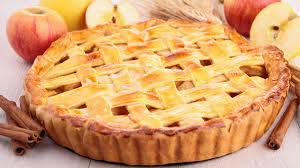 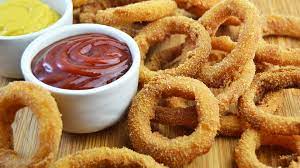 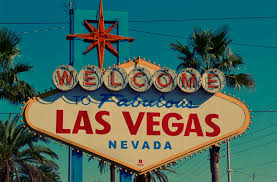 Lugares turísticos.
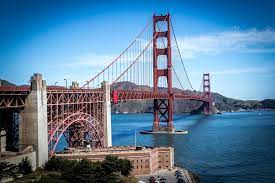 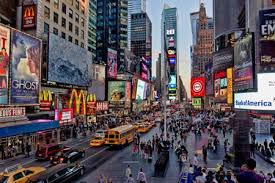 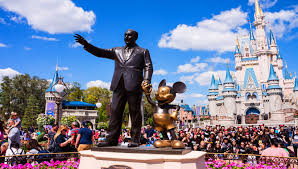 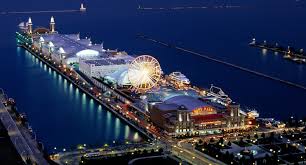 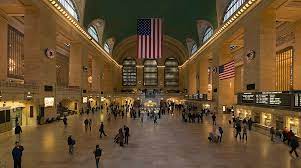 Moneda.
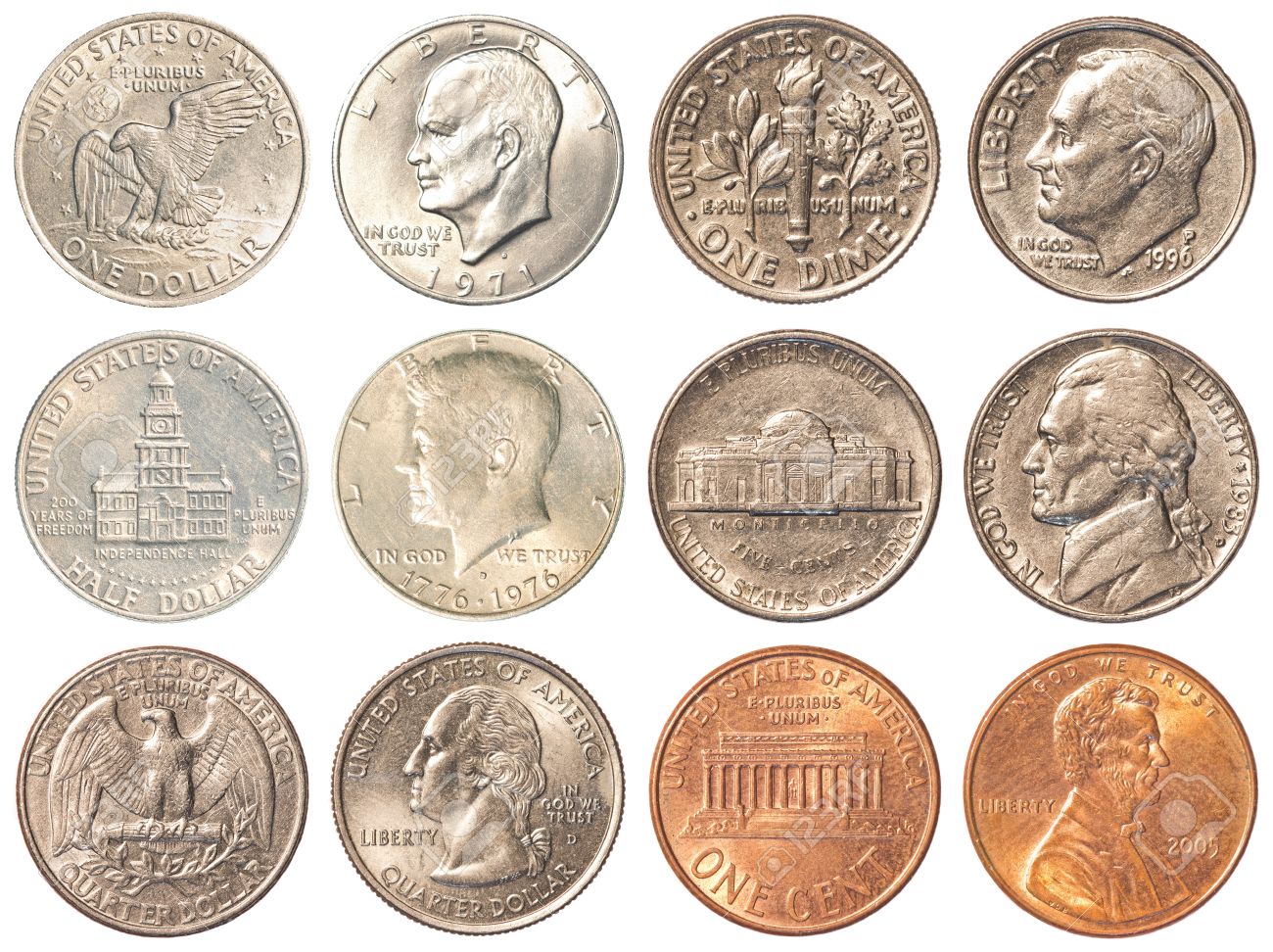 Bandera.
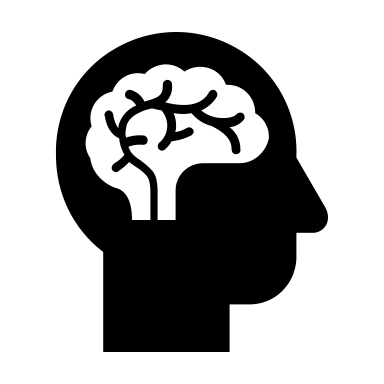 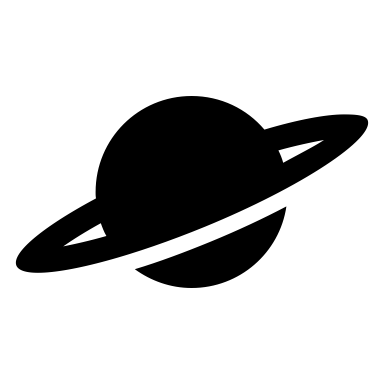 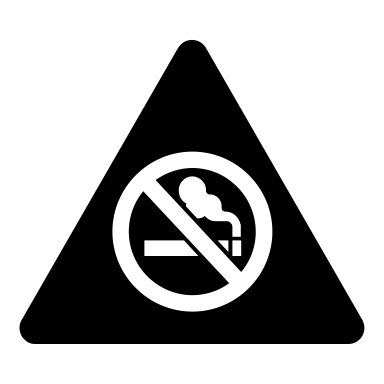 Gracias.
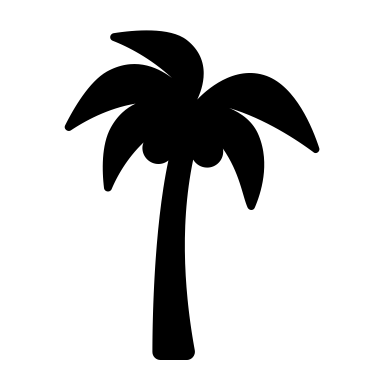 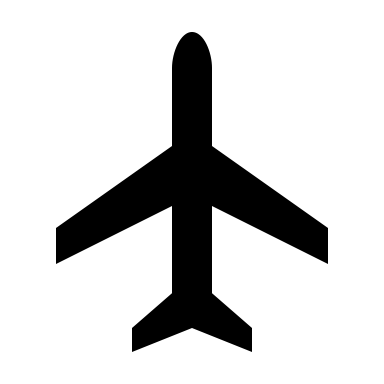 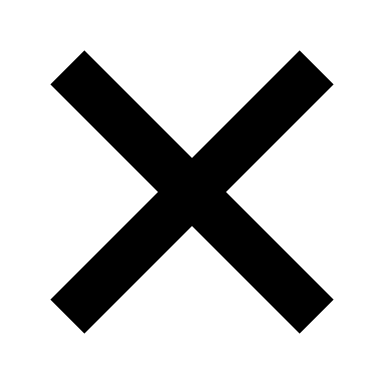 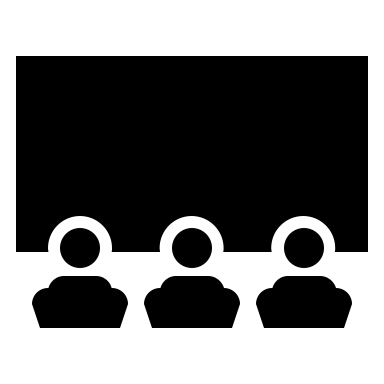